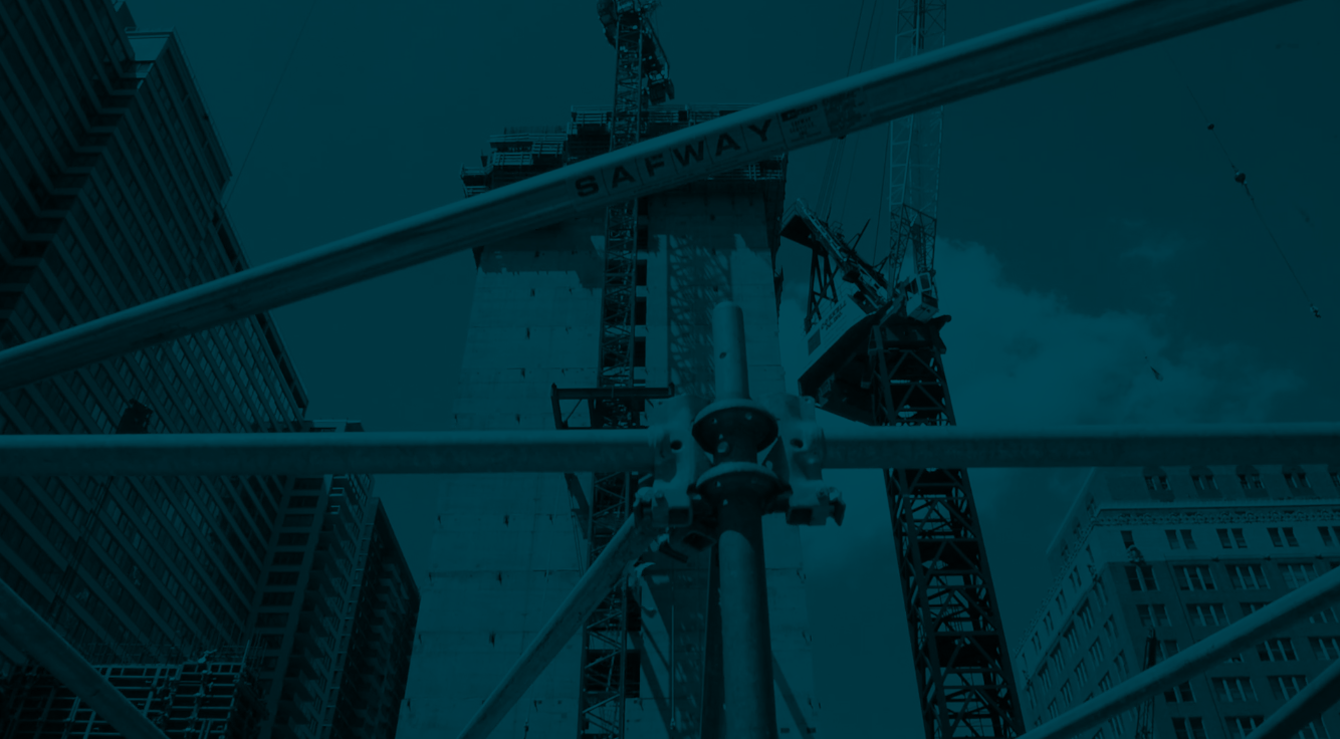 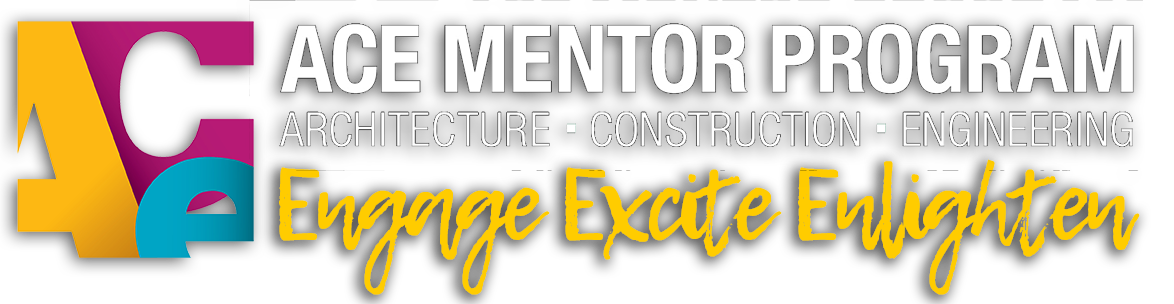 IN PERSON MEETING COVID PROTOCOLS AND NATIONAL UPDATES
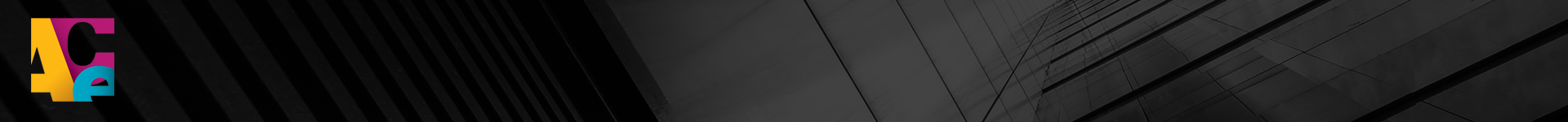 WELCOME AFFILIATES
All attendees are in listen only mode for the duration of the webinar. We have over 60 registrants and we are recording this webinar. 

You may use the chat box in your zoom dashboard if you would like to submit questions. We will do our best to answer questions in the time allotted. We will also compile the questions that are entered and will respond in the FAQ document that we will send with the recording. 

Reach out to your RD with any additional questions or concerns. 

Thank you!
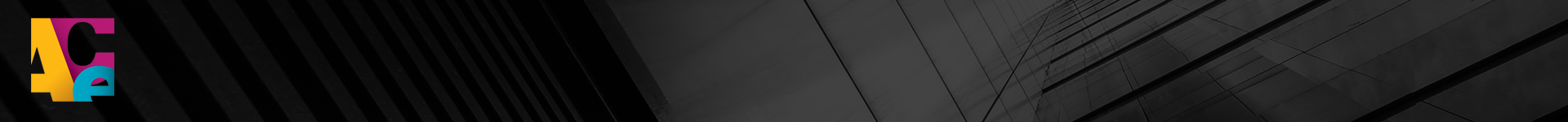 WELCOME AFFILIATES
AGENDA

COVID Protocols
Q&A
National Updates
		
		National Programs Kickoff
		New ACE Website
		New Grant for the Trades
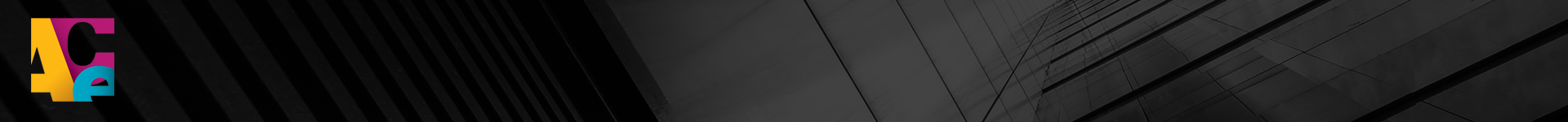 COVID PROTOCOLS
Part of our job as a workforce development program that directly serves students is to continue to provide opportunities, despite any challenges they or we may face. During times like these, it is important to us that we keep our community moving forward in the safest manner possible.

The safety of students, mentors, and our program is always our #1 goal.
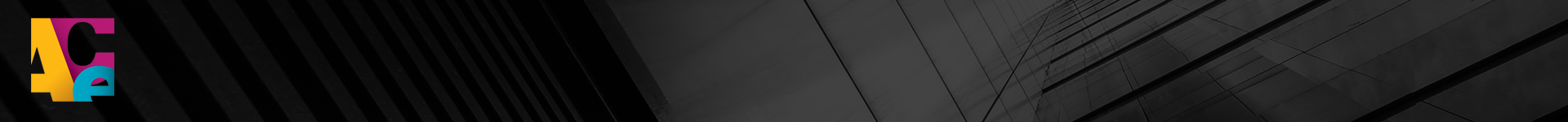 COVID PROTOCOLS
Stay Informed 

Know your numbers: Affiliates should know and monitor the positivity rates in each local area. 
Communicate directly with local school districts to determine readiness and safety. 
Ensure open communication between your affiliate board and team leaders regarding your local landscape.  (As we know, things can change overnight!)


Use the CDC COVID Tracker to determine the safety of in-person meetings.
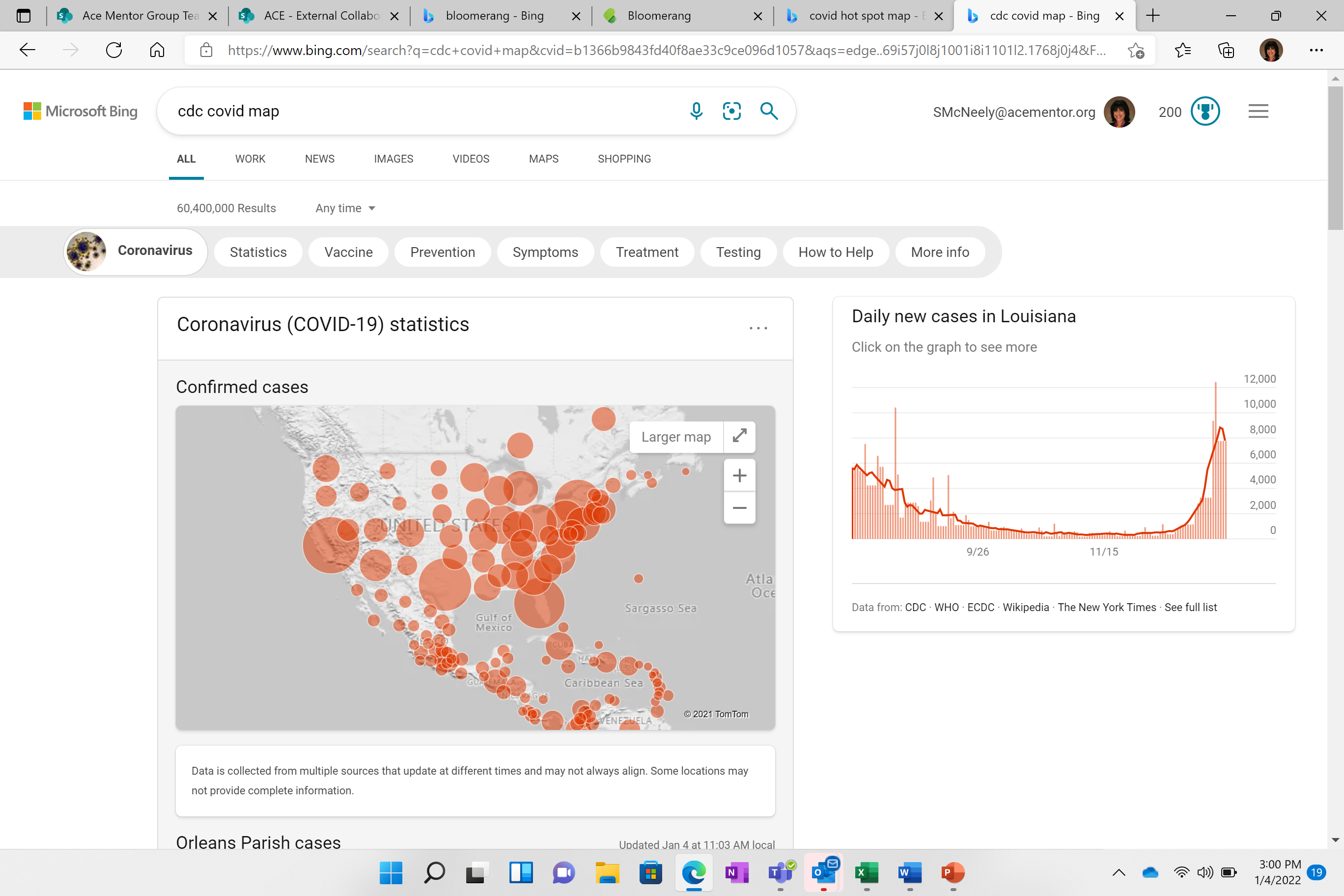 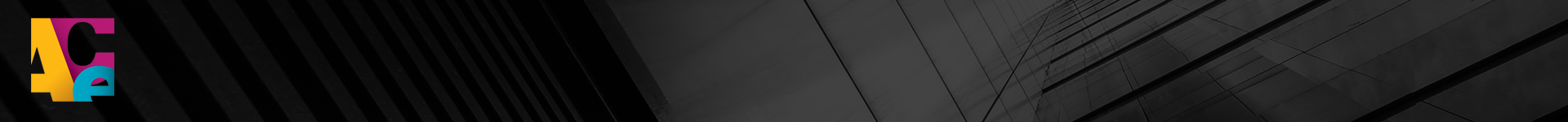 COVID PROTOCOLS
Protocols for Safe In-Person Meetings

Proof of Full Vaccination is required for all mentors participating in in-person sessions. 

Masks are required for all participants in ACE in-person programs. 

Signed waivers must have been received from all participants via electronic signature.

Letters to be sent home to parents explaining the process, the waivers, and the safety protocols.
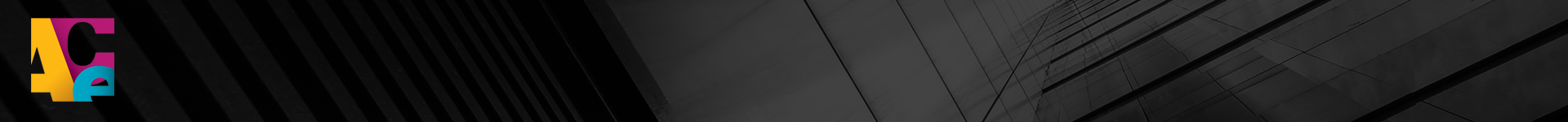 COVID PROTOCOLS
Protocols for Safe In-Person Meetings

Meetings should take place at schools. Meetings in offices should be a last resort. 

ALL ACE Mentor protocols, and the protocols of the student’s schools must be followed by all participants – whichever are stricter.  

At each mentoring session there is to be a sign in sheet where everyone attending provides a phone number, email address, and confirmation that the person is not experiencing any symptoms.

Distribute exposure protocols to all team leaders. 

If the relevant protocols are not followed, mentors are to provide a warning to the students. If protocols continue to be unmet, mentors are to bring mentoring sessions to a close.

If meeting location or school moves to a virtual format due to COVID, ACE programs must also move to virtual platforms.
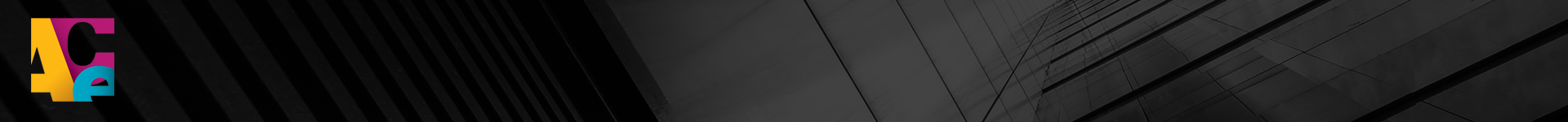 COVID PROTOCOLS
What is Fully Vaccinated?

Fully vaccinated individuals are defined as those who meet any of the following criteria:

    An individual who has received the Johnson & Johnson COVID-19    vaccination within the last two months. 
    An individual who received the second dose of the Pfizer OR Moderna COVID-19 vaccination within the last six months.
    An individual who has received two doses of Pfizer/Moderna OR one dose of J & J AND boosted.
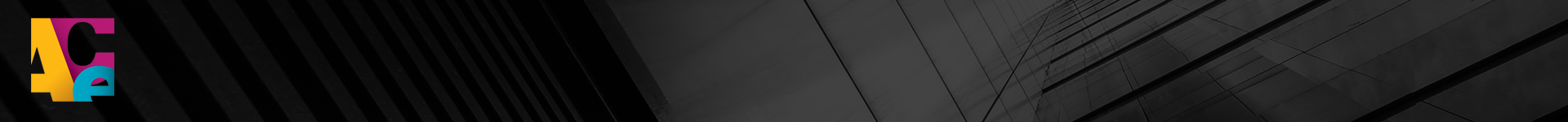 COVID PROTOCOLS
Mentor Waiver:

I hereby certify that I have received an initial vaccination of either (i) two doses of the Moderna or Pfizer COVID-19 vaccine, or (ii) one dose of the Johnson & Johnson vaccine; that I have received a booster shot since receiving that initial vaccination; and that I will provide proof of this vaccination status upon request.**

Yes ______         No _______

By signing this document, I agree to the foregoing and attest that all information is true and accurate.
 
Name_______________________________
Signature __________________________________________________
 
** Proof of vaccination will be required of all ACE Mentors until further notice.
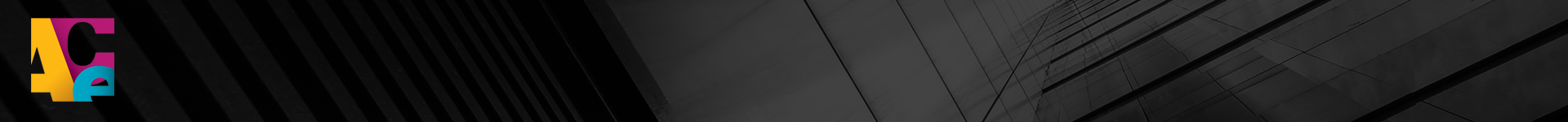 COVID PROTOCOLS
Student Waiver:

Students Signature (required of all Students) 
As the participating student named below, I acknowledge and agree to the terms and conditions of this  Commitment, Release & Waiver, in addition, I will not attend in-person sessions should I be exposed to COVID-19 or experience any symptoms:
Student’s Name_________________________ Date _______________________
Student’s Signature __________________________________________________
Parental/Guardian Signature (if participant is under 18 years of age):
I acknowledge and confirm that I am the parent or duly authorized guardian of the participating student named above, with full authority to acknowledge and accept the terms of this Commitment, Release & Waiver on behalf the participating student, and do so by signing below: 
Parent/Guardians Name ______________________________________________
Parent/Guardian’s Signature ______________________ Date _______________
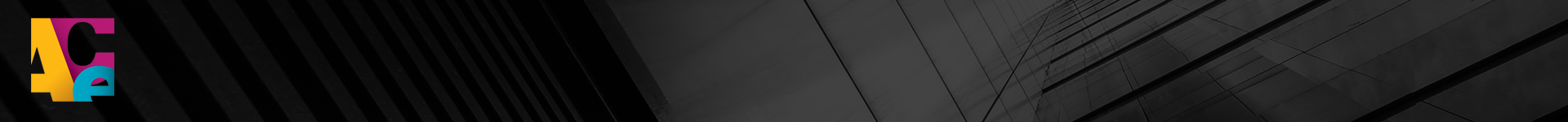 COVID PROTOCOLS
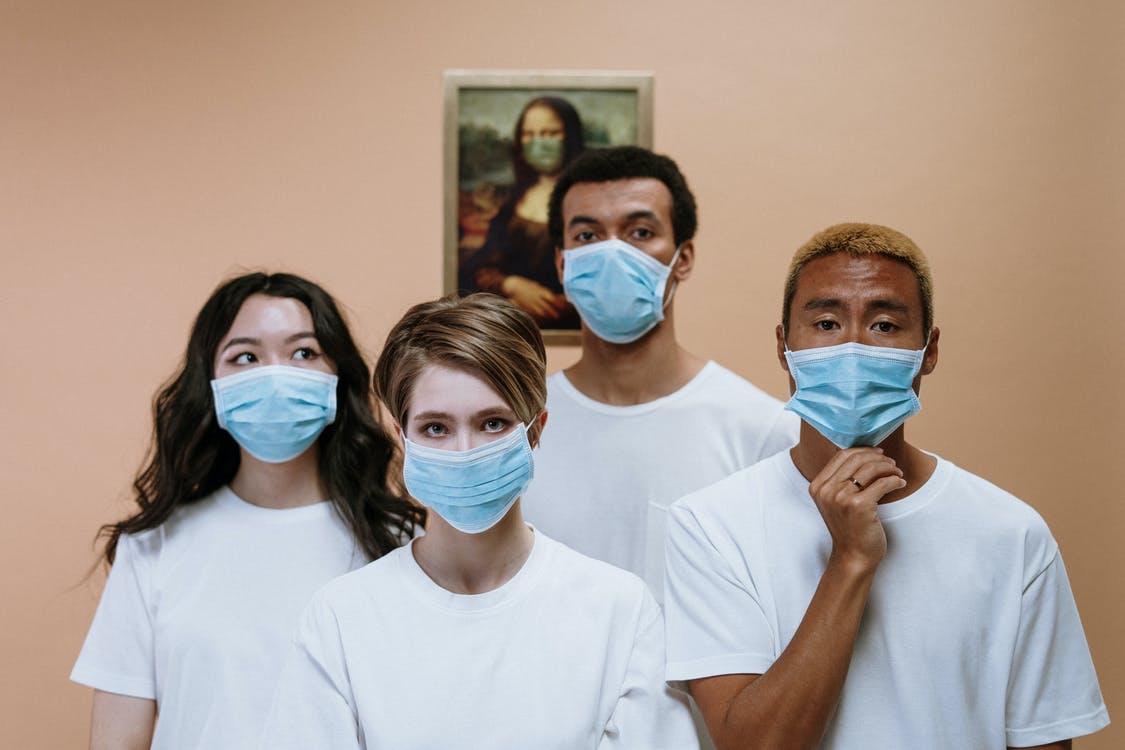 For the safety of the ACE community, please monitor your group’s health by confirming each participant has not been exposed in the past 14 days and has no symptoms.  Confirmation should be recorded in the daily attendance log.

Common symptoms of COVID-19 include:

Shortness of breath or difficulty breathing
Fever or chills                             Cough
Fatigue                                        Muscle or body aches
Headache                                   New loss of taste or smell
Sore throat                                 GI Distress

Please refer to the CDC website for a full list of symptoms. 
 

.
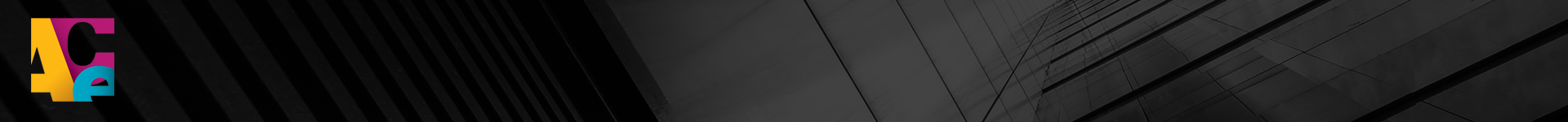 COVID PROTOCOLS
Notifications and Reporting

If an ACE participant tests positive for COVID and they have been in close contact with other ACE participants in the last 14 days, the team lead should notify all participants via email and/or phone call within 24 hours. Also, please notify the national office at info@acementor.org or regional director.
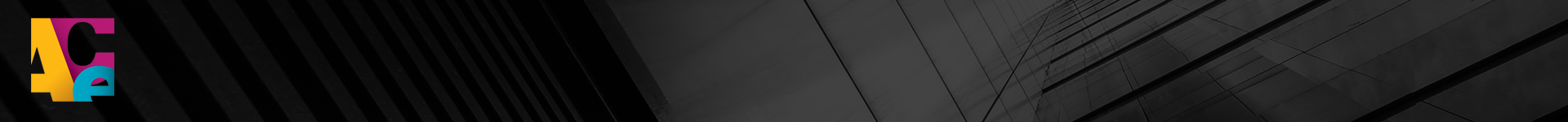 COVID PROTOCOLS
QUESTIONS?

Please drop your questions into the chat.
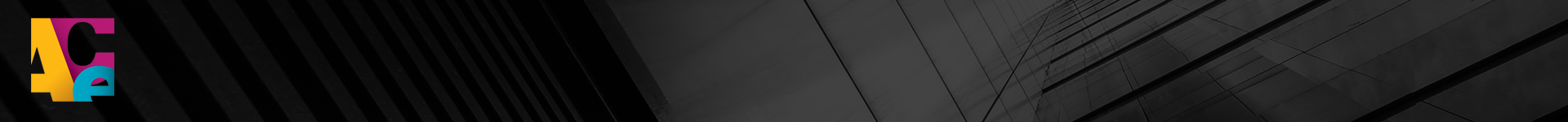 SCHOLARHIPS/AWARDS
CIRT Competition
$10,000 

January 4    Submission portal open 
March 16    Deadline for Submissions 
March 23    Finalist Announcements
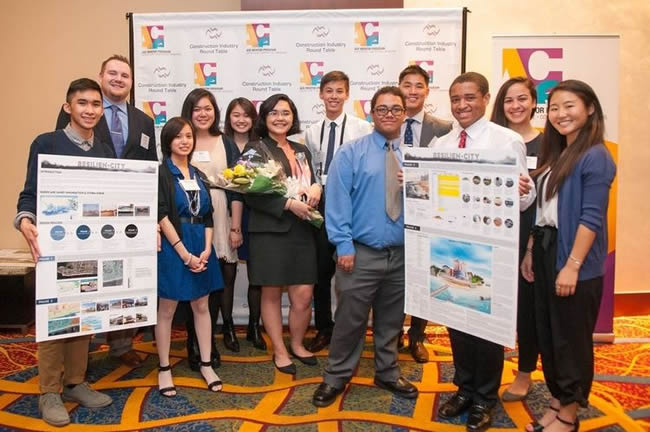 CMiC Scholarships
$400,000

December 10   Nomination form open
February 18      Student Application due
April 1               Winner Announcements
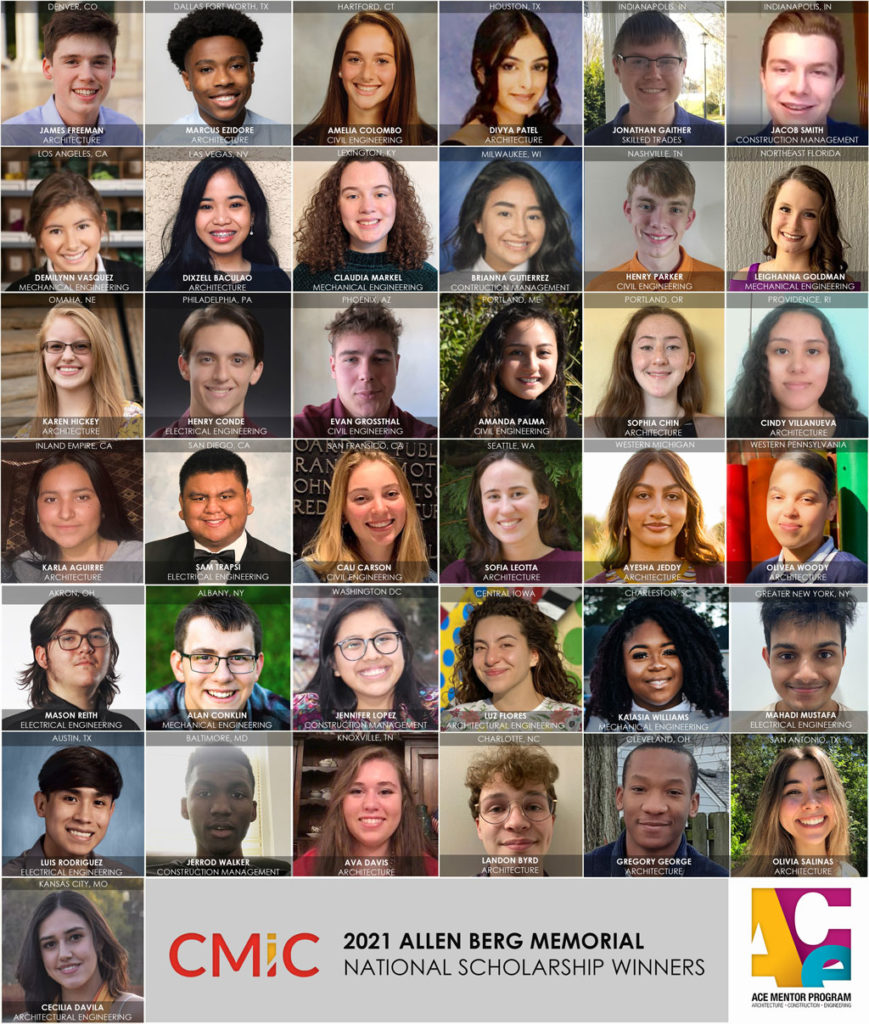 Outstanding Mentor  
School Champions*NEW*
$12,500

January 6    Nomination form open 
March 14    Nomination Deadline 
April 1         Winner Announcements
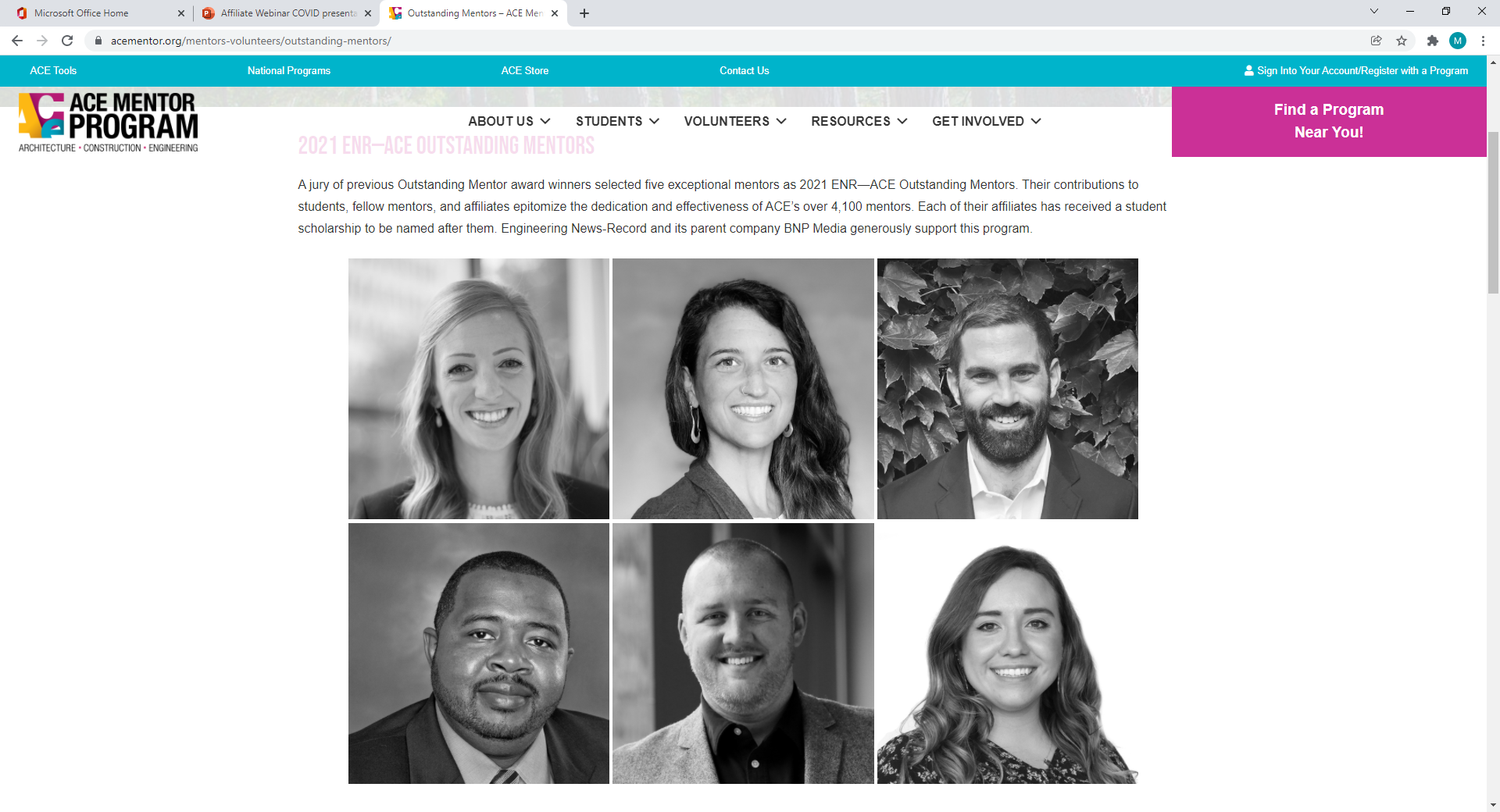 [Speaker Notes: ACE is an after school program and it’s open to any high school student interested in career paths in the design and construction industry.]
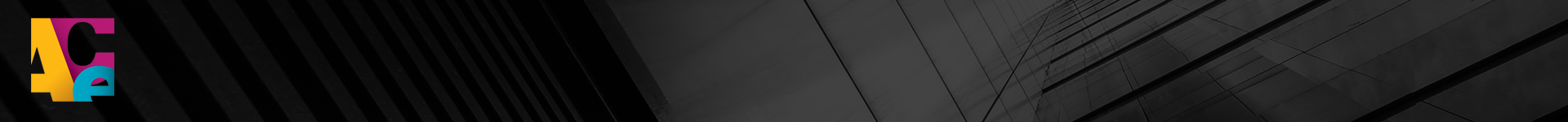 NEW WEBSITE
Live Demo
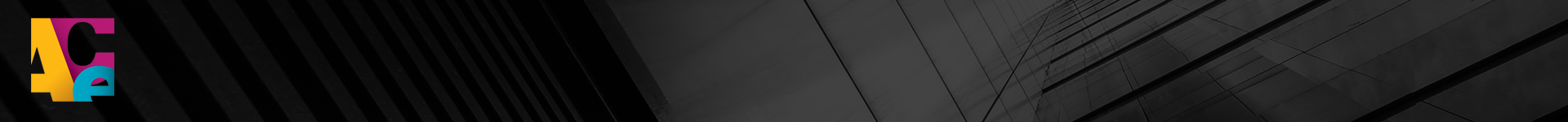 ACE FOR THE TRADES
$100,000
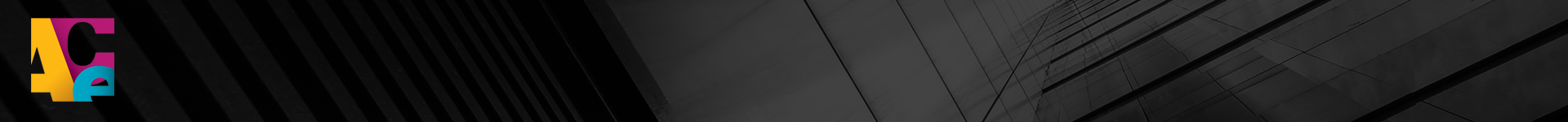 THANK YOU!
Please submit your questions via the chat box in your ZOOM dashboard.

We will compile the questions and provide answers in a follow-up document with a link to the recording of today's session.